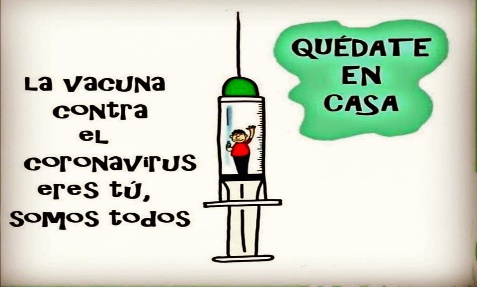 Liceo José Victorino Lastarria
                                                 Rancagua
                           “Formando Técnicos para el mañana”
                                   Unidad Técnico-Pedagógica
SER CIUDADANO EN CHILE: NACIONALIDAD Y CIUDADANÍA
(Semana del 1 al 6 de junio)

OA: Identificar los fundamentos, atributos y dimensiones de la democracia y ciudadanía, considerando las libertades fundamentales de las personas como un principio de estas y reconociendo sus implicancias en los deberes del Estado y en los derechos y responsabilidades ciudadanas.

Objetivo de clase : Reconocer la forma en que  la Constitución establece los requisitos para la adquisición y pérdida de la nacionalidad.
CIUDADANÍA
NACIONALIDAD
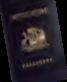 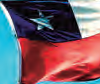 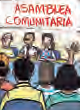 CONSTITUCIÓN
CONDICIÓN QUE HABILITA A LOS INDIVIDUOS A EJERCER SUS DERECHOS POLÍTCOS.
VÍNCULO JURÍDICO QUE EXISTE ENTRE UNA PERSONA Y UN ESTADO DETERMINADO, DEL CUAL SE ESTABLECEN DERECHOS Y DEBERES.
Formas de adquisición de la nacionalidad
SON CHILENOS DE ACUERDO AL ART.10 DE LA CONSTITUCION POLÍTICA DE LA REPÚBLICA:
NACIONALIZACIÓN POR GRACIA
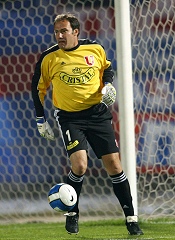 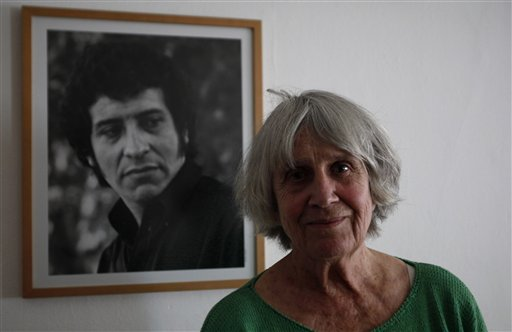 Joan Turner, viuda de Víctor Jara, recibió en 2009 la nacionalización por gracia, en reconocimiento a su aporte a la cultura, su trayectoria humana y su lucha por la recuperación de la democracia en Chile.
Sergio Vargas, obtuvo la nacionalidad chilena en el 2001 y representó a la selección chilena de fútbol.
PÉRDIDA DE LA NACIONALIDAD (Art. 11)
Adquisición de nacionalidad en un país extranjero.
Prestación de servicios a enemigos de Chile.
Cancelación de la carta de nacionalización.
Ley que revoque la nacionalización concedida por gracia
ACTIVIDAD

Responder las siguientes preguntas. Las respuestas deben ser enviadas en formato Word con nombre y curso al correo pabloortz.09@gmail.com, para su posterior corrección y retroalimentación.
La actividad será evaluada con nota acumulativa.
II. Indica la nacionalidad de las siguientes personas, de acuerdo a los requisitos para adquirir la nacionalidad, dispuestos en el art. 10 de la Constitución Política de la República.

a) Pedro es hijo de padres chilenos nacidos en territorio de la República

b) Pamela nació en Holanda, mientras sus padres chilenos se encontraban en una misión diplomática al servicio de su país. 

c) Peter es hijo de padres estadounidenses en Chile, cuando sus padres se encontraban en una misión diplomática al servicio de su país.

d) Juan Colin nació en Curacautín. Su padre Octavio, celebró con una oración a sus antepasados, todos nacidos en la misma tierra, la llegada de su primer hijo.

e) Víctor y Soledad se casaron en Chile y luego partieron a vivir a Canadá. En ese país nacieron Rosa y Víctor, sus hijos. Cuando estos tenían 14 y 16 años respectivamente, la familia regresó a Chile.